Making Suggestions and Responding to Them
Chapter 2 
2.1
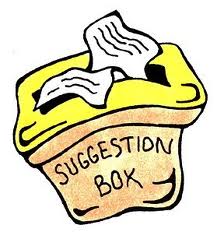 If your friend has a problem… make a suggestion.
Why don’t you…? 





How about if  you..?
¿Por qué no….?





¿Qué tal si….?
Example
Scenario: 
Miguel necesita estudiar para un examen.
¿Por qué no estudias?
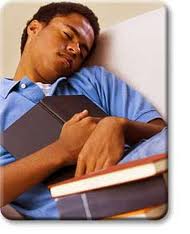 ¿Por qué no caminas con el perro?
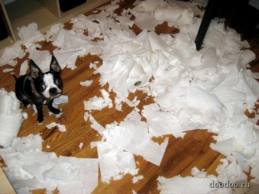 ¿Qué tal si organizas tu cuarto?
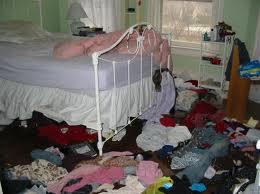 Appropriate responses to suggestions
Yes, good idea




I would like to, but I have to…
Sí, buena idea.




Me gustaría, pero tengo que…
Review
Pablo: Quiero ir al baile de homecoming, pero no tengo dinero. 

Madre: ¿Qué tal si lavas mi coche, y te doy dinero?

Pablo: Sí, buena idea.
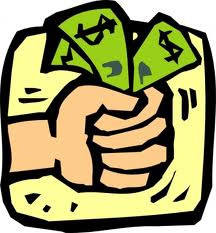 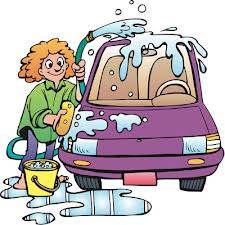 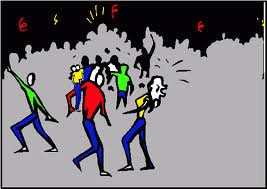 Review
Silvia:  Estoy muy nerviosa; tengo mucho que hacer.  Tengo un examen mañana. 

Mari: ¿Por qué no estudias hoy?

Silvia: Me gustaría, pero tengo que trabajar hoy.
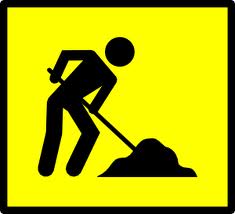 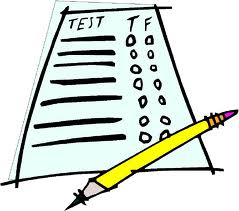 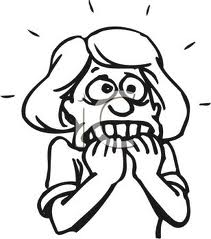